FIRST USER INTERVIEW
MEASUREMENT AND PROCESS CONTROL SYSTEMS
DIYmeteo – Meteorological station made out of waste material
Leonarda Gajdić, Tomislav Krvavica, Johannes Pelz, Tom Schwarting, Kristijan Vešligaj
Measured parameters
Temperature
Pressure
Air density
Sunlight
UV index
Windspeed
Humidity
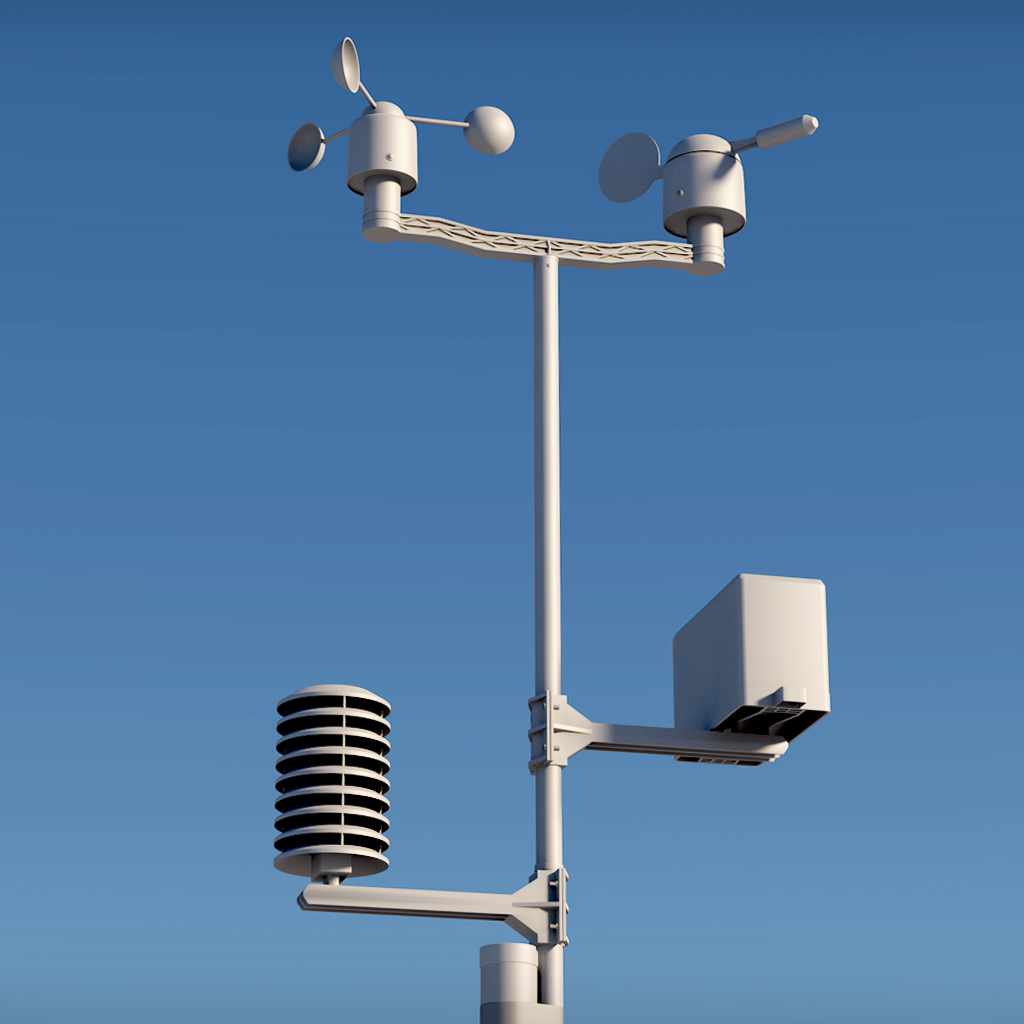 Network stations
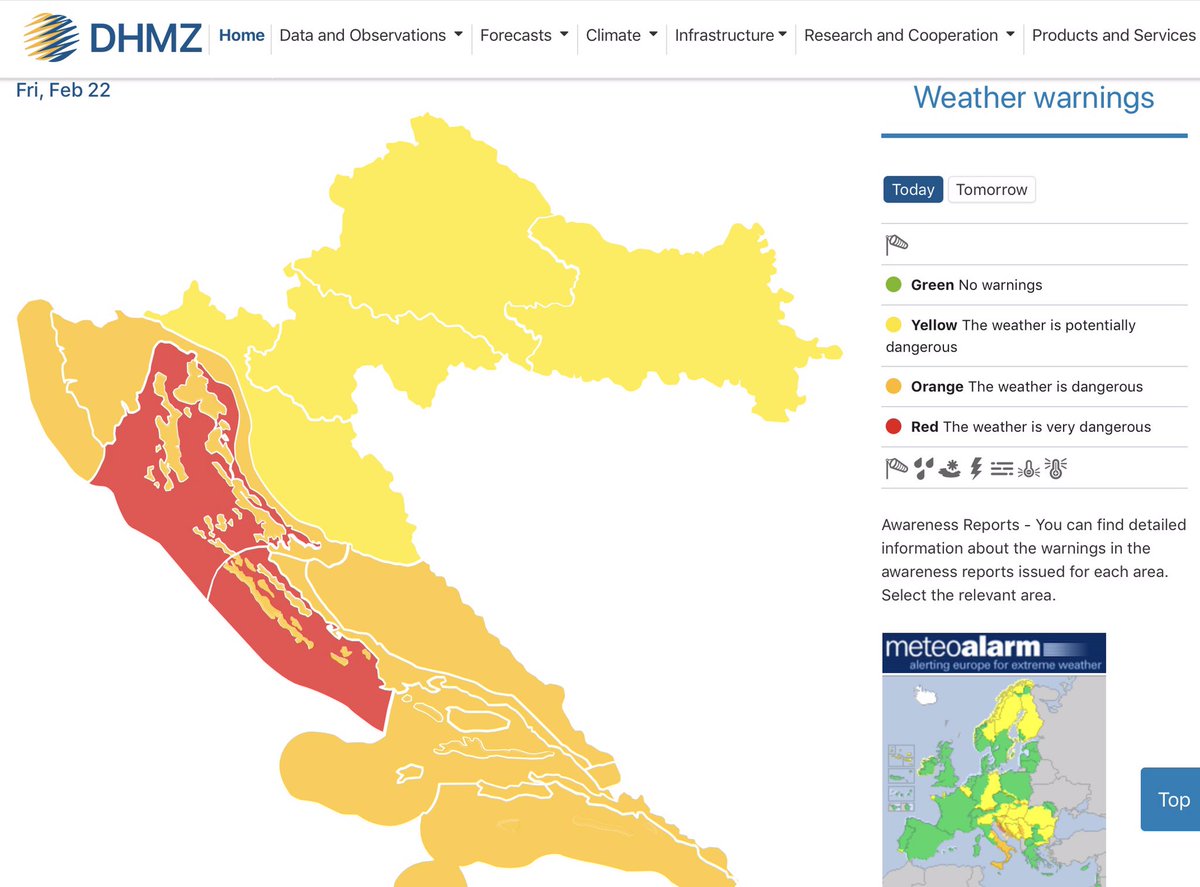 Državni hidrometeorološki zavod
Personal Weather Station Network
Open Weather Map
The Weather Network
Airvisual
Needs to have access to electrical outlet and a Wi-Fi connection
Location needs to be sheltered from weather conditions such as direct sunlight, rain and wind
Location needs to be away from localized pollution sources such as BBQ, traffic or cigarette smoke
OpetWeatherMap
It works via special API key that you acquire after registration
After acquiring API key you can post your data vie HTTP POST requests
You need to enter parameters – latitude, longitude and altitude 
Station needs to have Internet access
https://openweathermap.org/stations
Other networks
Weather Underground – not available in Croatia
Acurite – not available in Europe
Ambient Weather – only sells stations 
Windfinder – does not have an option to join to the network
Waste material
Entertainment device electronics
Mobile devices
Computers
Television sets
Refrigerators
Any electronic product that is discarded
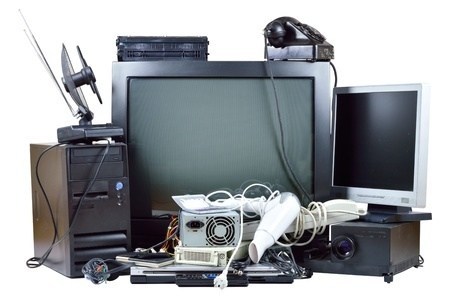 Controller platform
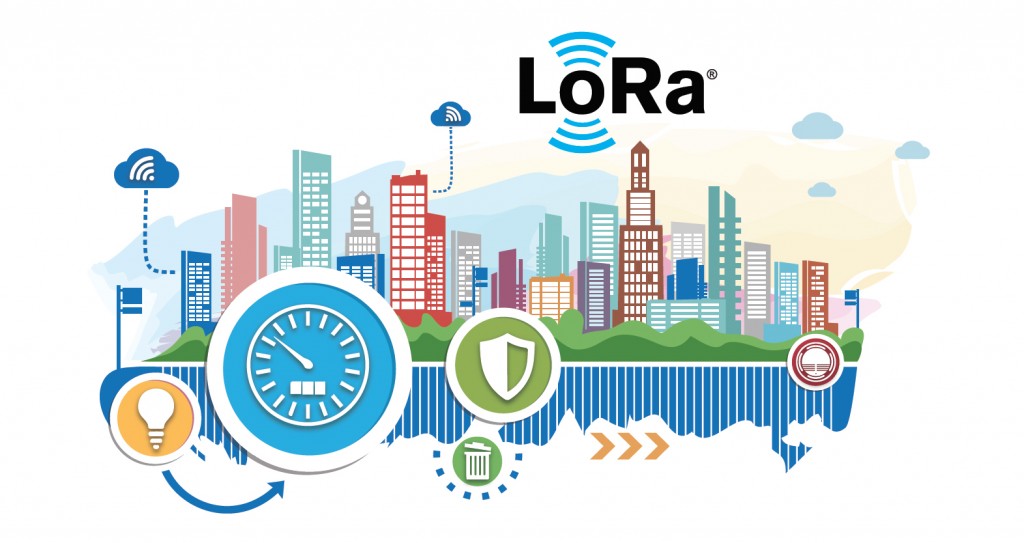 Arduino 
ESP8266
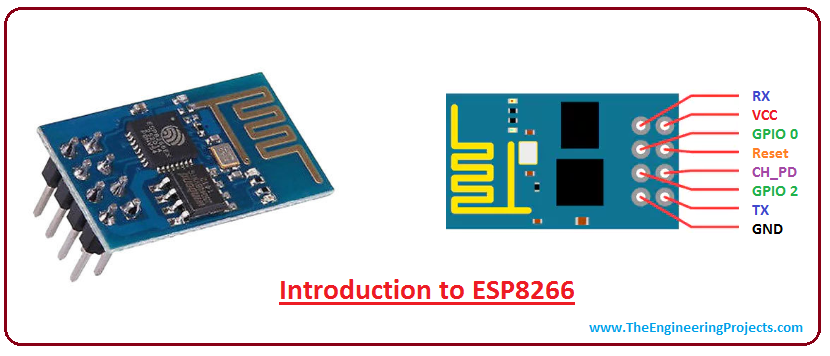 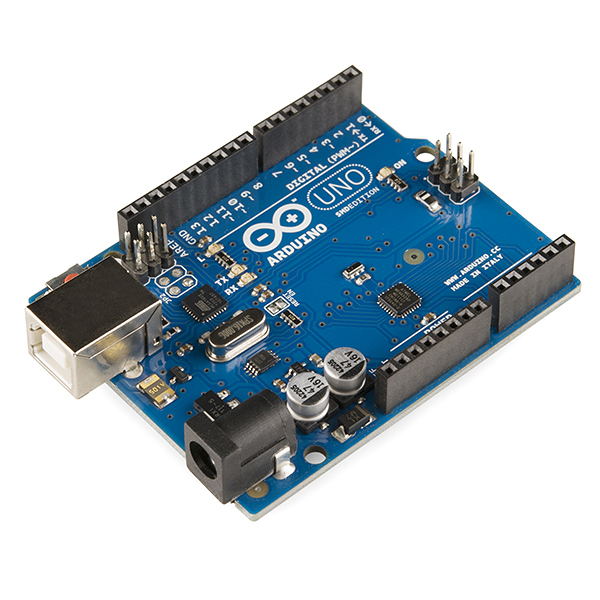